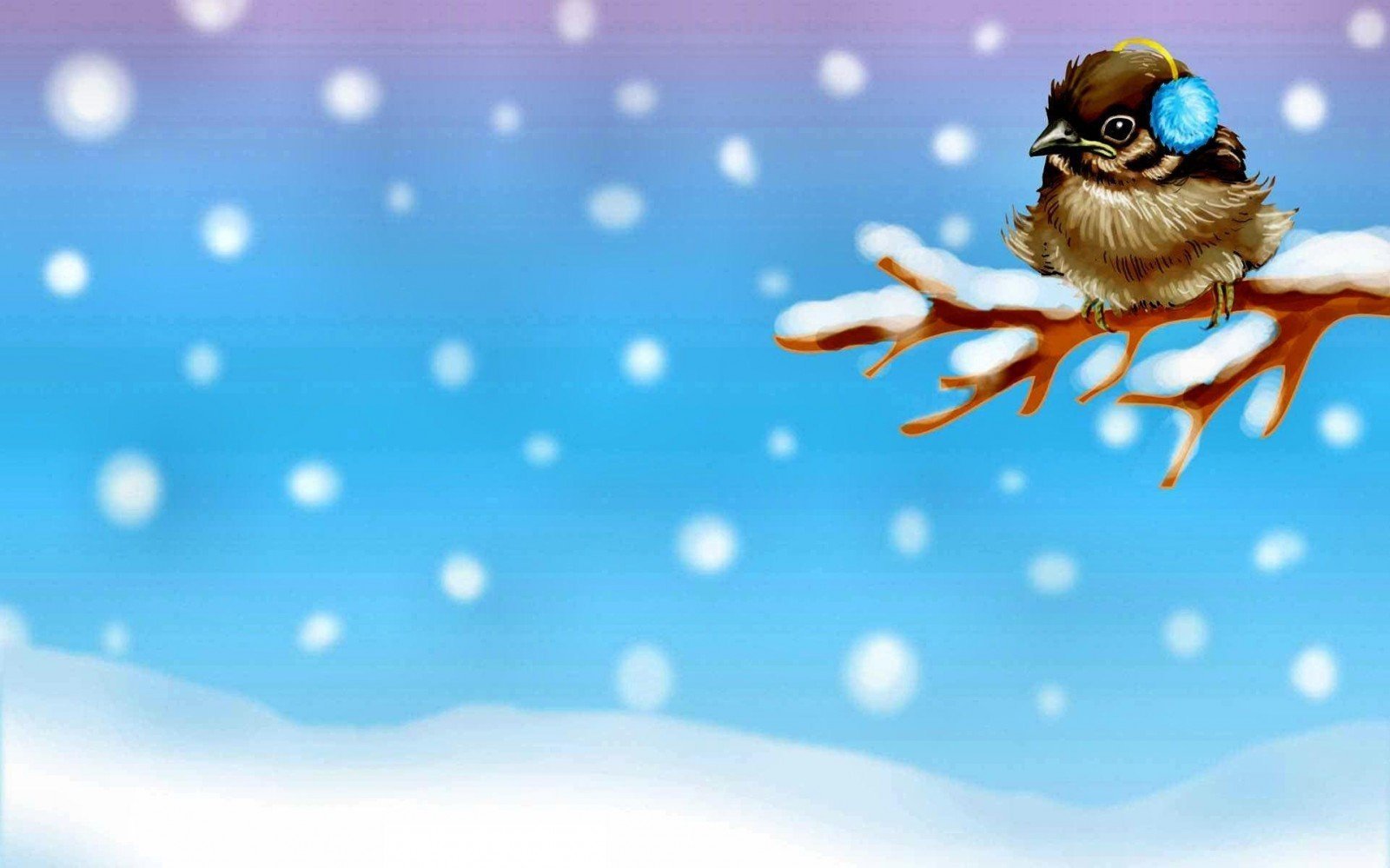 Муниципальное казенное дошкольное образовательное учреждение детский сад № 3
Фотоотчет о реализации экологической акции
«Давайте позаботимся о птицах!»
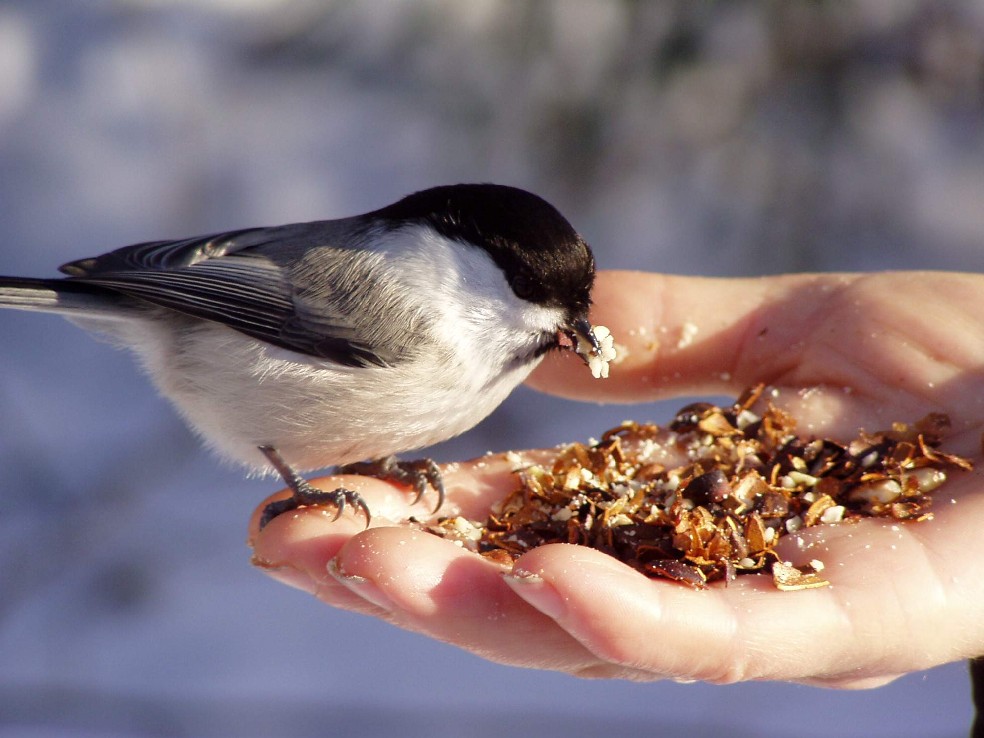 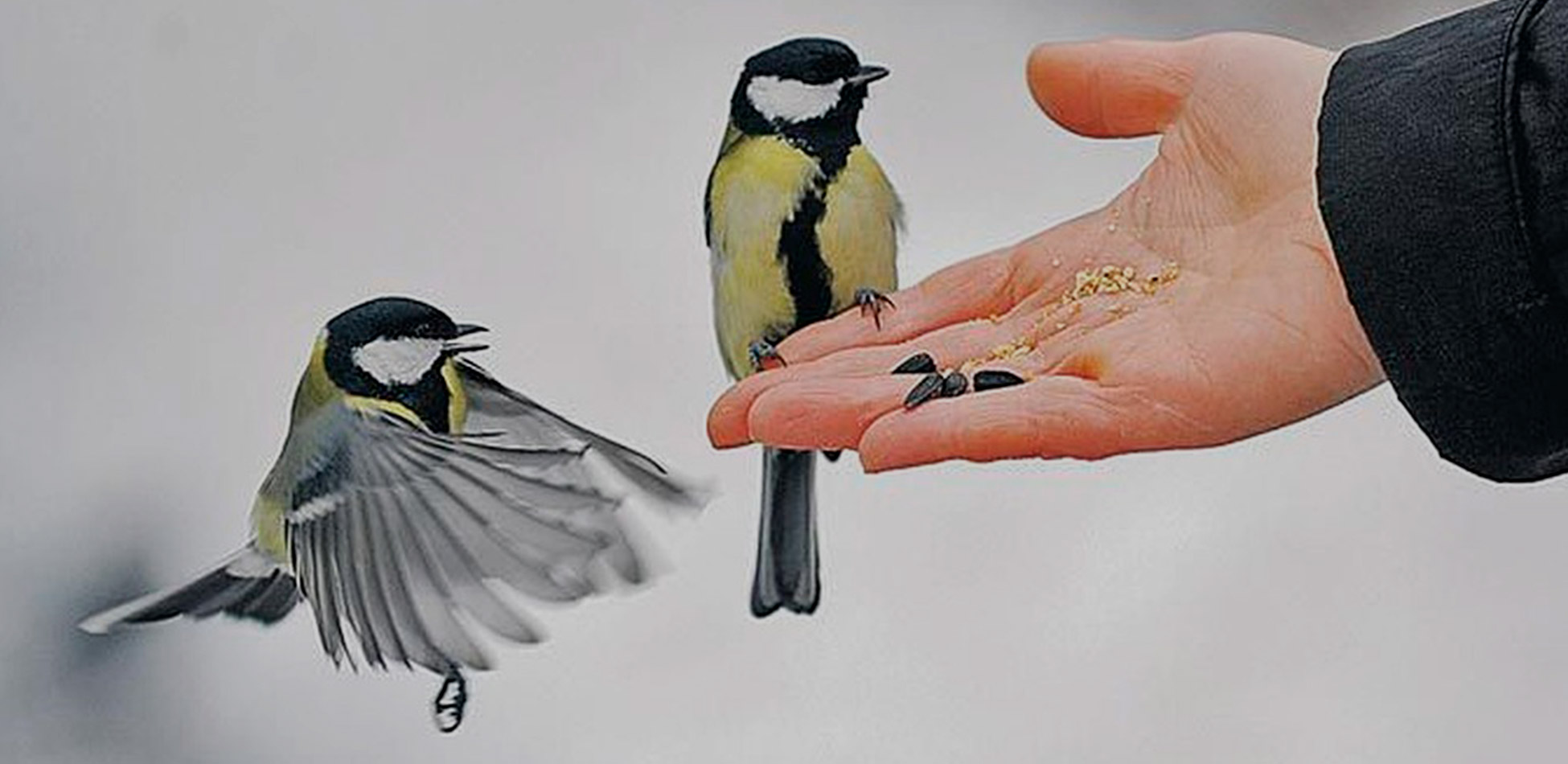 Подготовила: Логачева Надежда Владимировна, 
воспитатель 1 квалификационной категории
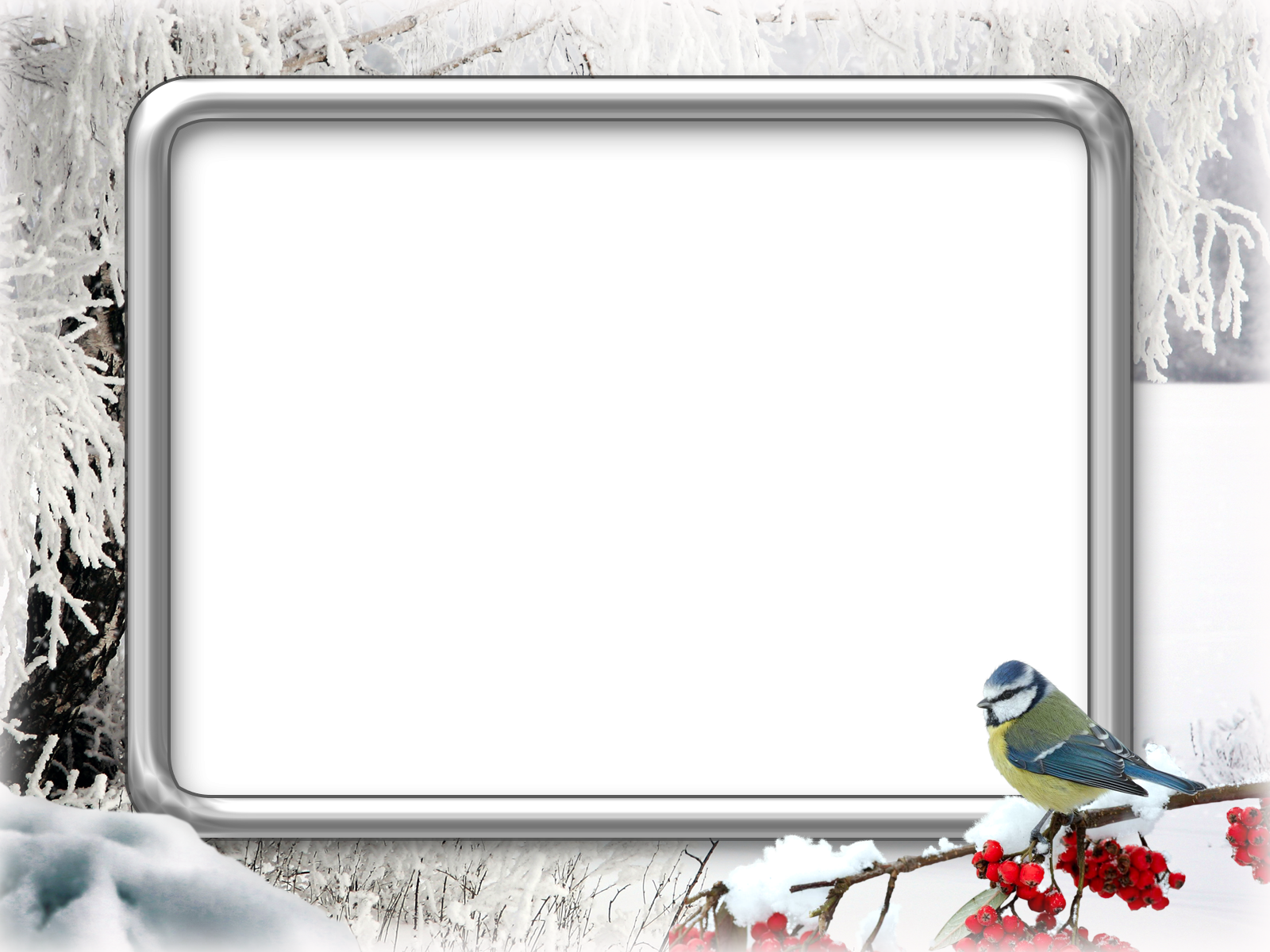 Очень трудно приходится птицам зимой. Главные враги птиц -  холод и голод. Много птиц погибает от холода во время метелей и сильных морозов. Но ещё страшнее для птиц – голодная зима. Особенно часто гибнут птицы в конце зимы, когда почти весь корм повсюду съеден.
Экологическая акция «Давайте позаботимся о птицах!» была проведена с детьми и родителями воспитанников подготовительной группы. В рамках реализации этой акции были организованы следующие мероприятия:
цикл занятий на тему: «Зимующие птицы», «Птички – невелички»,
тематические дни: «Вечера загадок», просмотр презентаций, чтение художественной литературы о зимующих птицах,
детско – родительская акция «Сделай кормушку – помоги птицам»,
НОД по ручному труду (конструирование) «Птичья столовая»,
акция «Каждой пичужке - наши кормушки» (изготовление кормушек из подручного и бросового материала),
акция «Не оставим без дворца ни синицу, ни скворца» (изготовление скворечников, дуплянок),
цикл бесед на тему «Меню птиц»,
акция «Покормите птиц зимой» (сбор корма для зимующих птиц).
     В данных мероприятиях приняли участие воспитанники и родители подготовительной группы.  Дети узнали много нового о зимующих птицах, о том, какой нужен им корм. Воспитанники в течение всей зиму проявляли заботу о пернатых друзьях.
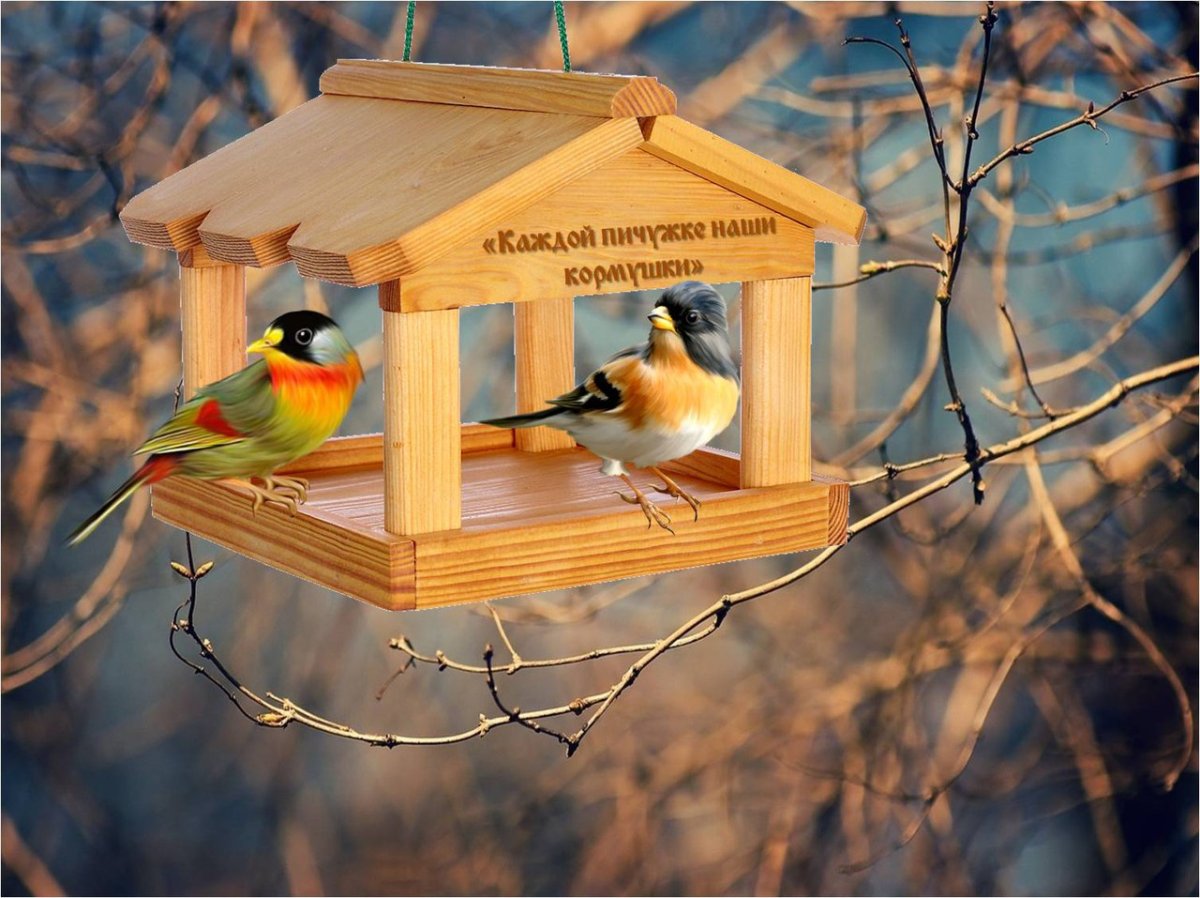 Доброта начинается с малого.
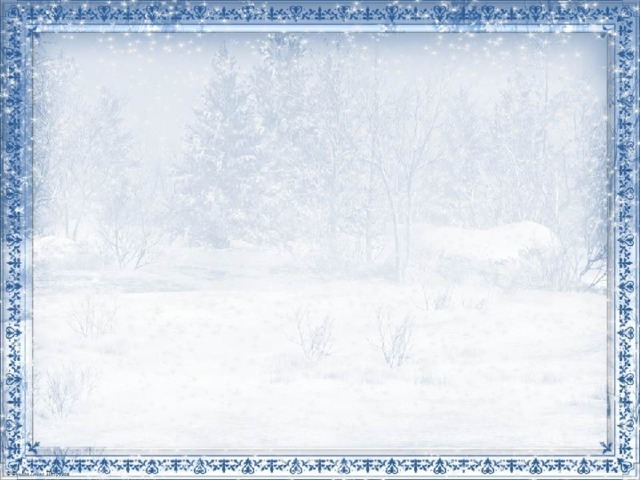 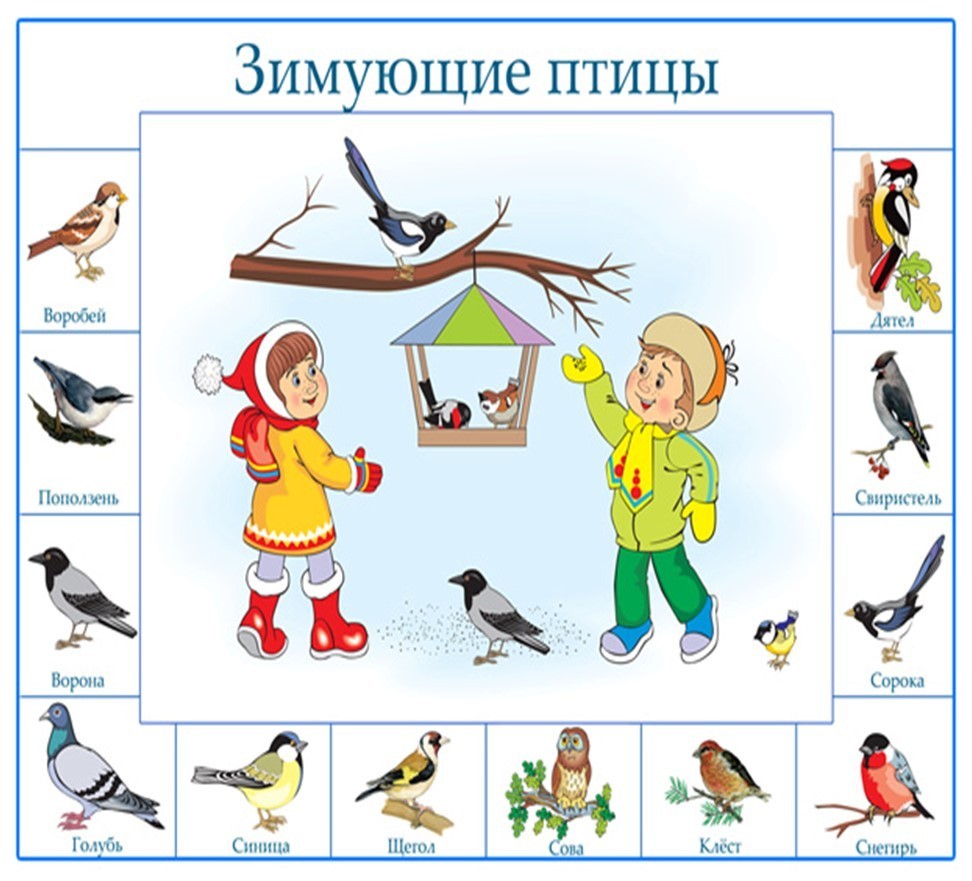 НОД «Птички – невелички»
Больше всего в нашей помощи нуждаются мелкие птицы: воробьи, синицы, щеглы, овсянки. У птиц очень быстрый обмен веществ: не успела наесться за короткий световой день – и синичка уже не доживет до рассвета
ЗАГАДКИ
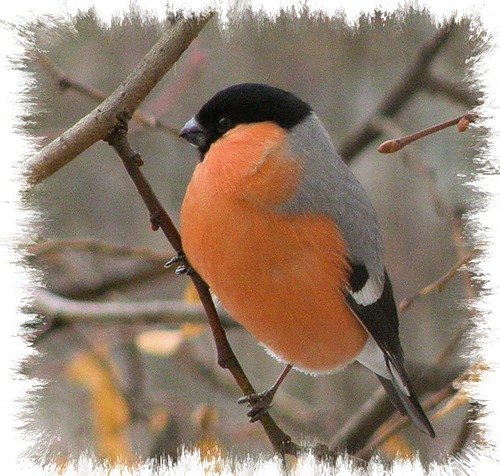 Чернокрылый, красногрудый и зимой найдет приют, 
Не боится он простуды – 
С первым снегом тут как тут!
Я по дереву стучу, 
Червячка добыть хочу, 
Хоть и скрылся под корой - 
Все равно он будет мой!
Я весь день ловлю жуков,
Ем букашек, червячков
Зимовать не улетаю
Под карнизом обитаю.
Спинкою зеленовата, 
Животиком желтовата,
 Черненькая шапочка
 И полоска шарфика
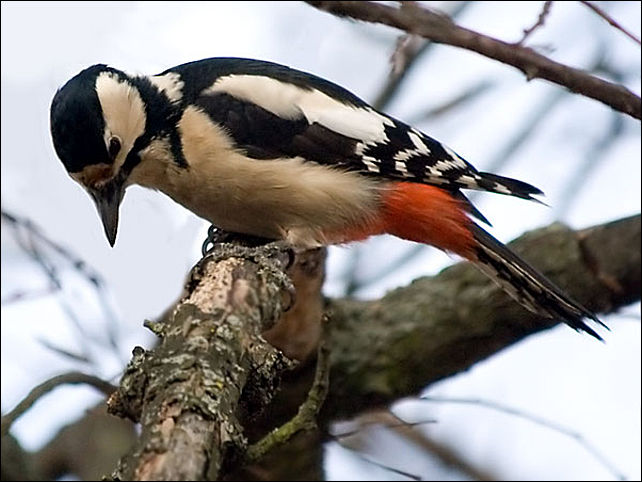 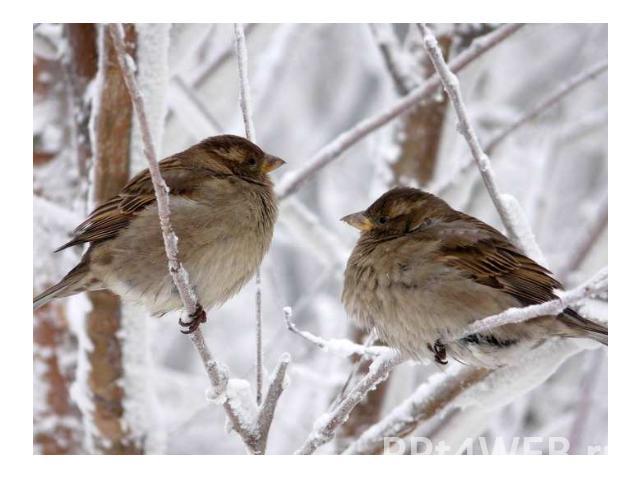 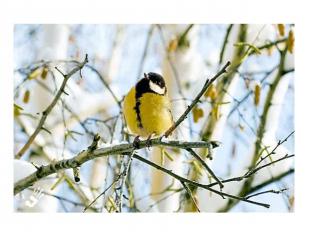 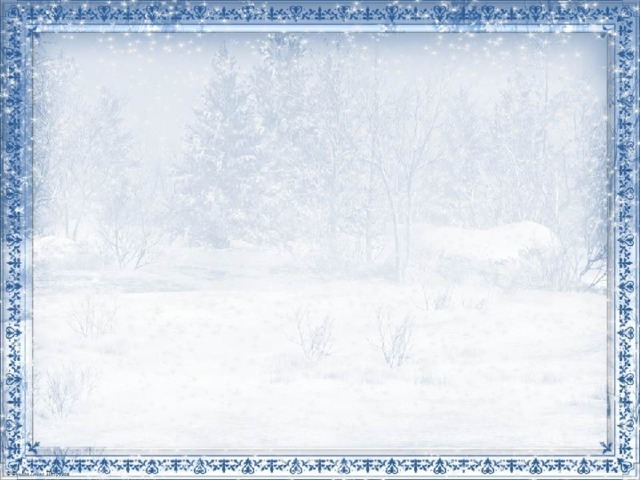 Читаем детям.
Художественная литература
 «Детям о птицах»
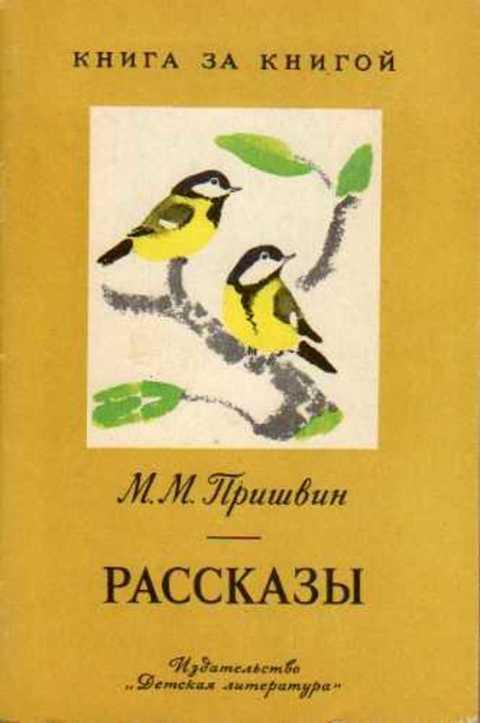 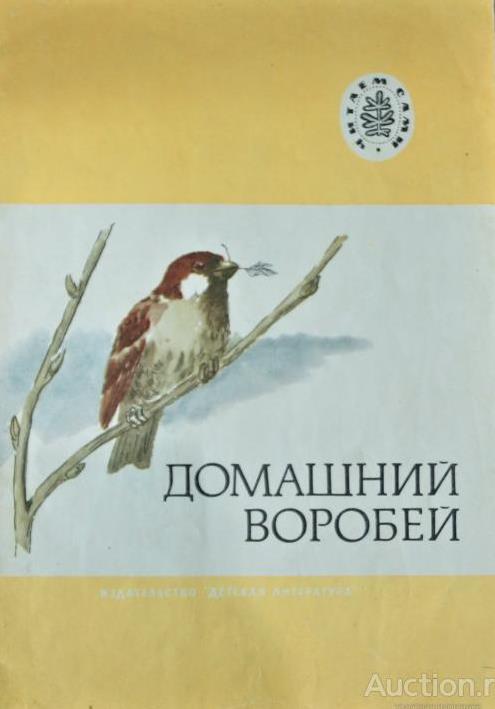 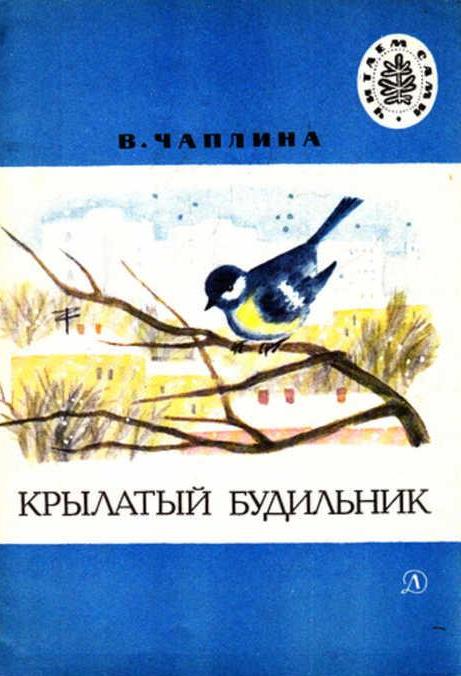 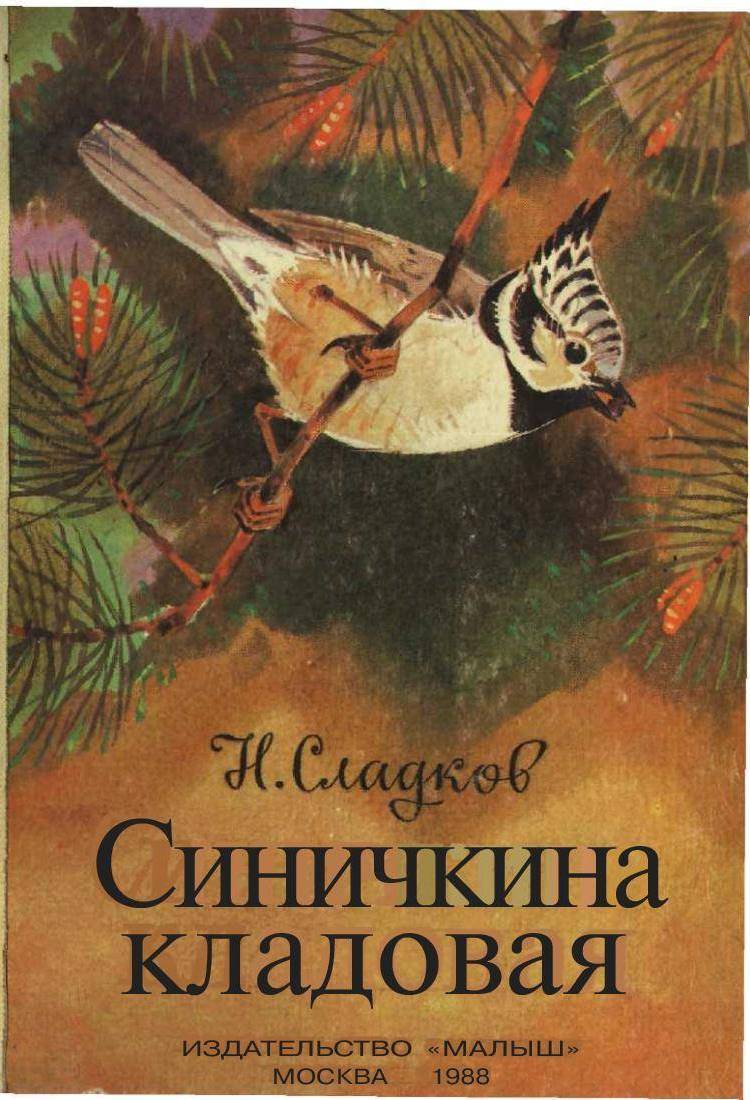 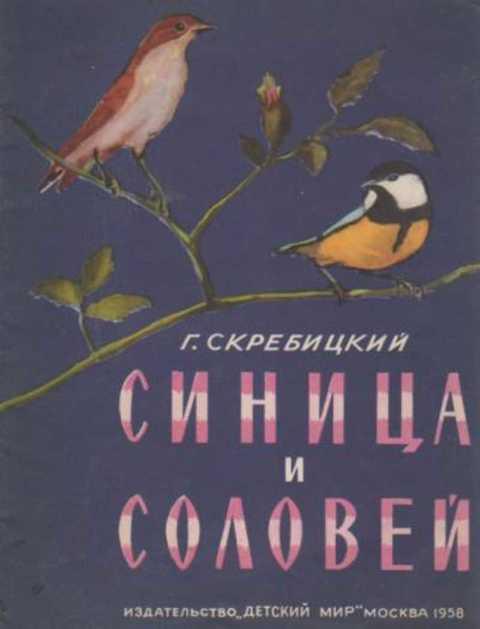 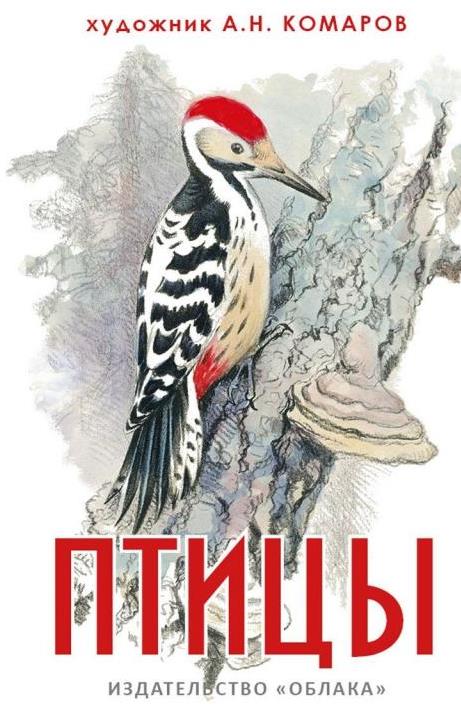 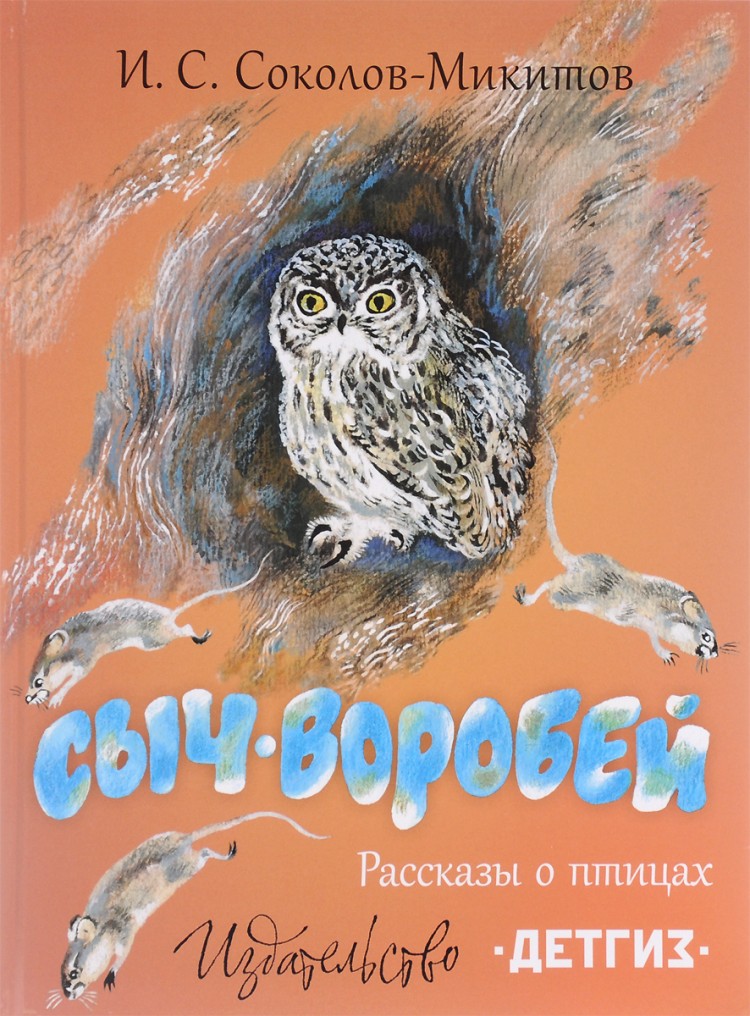 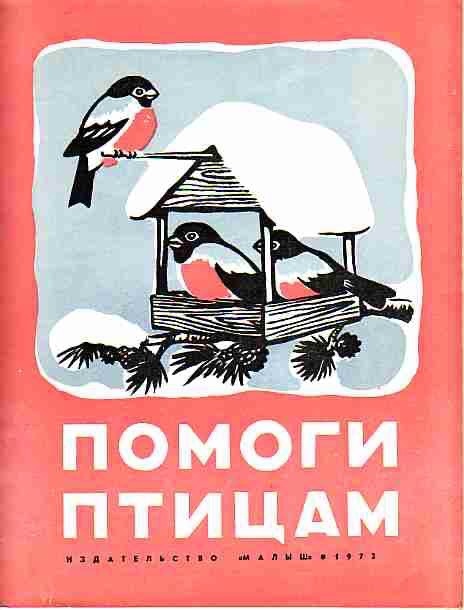 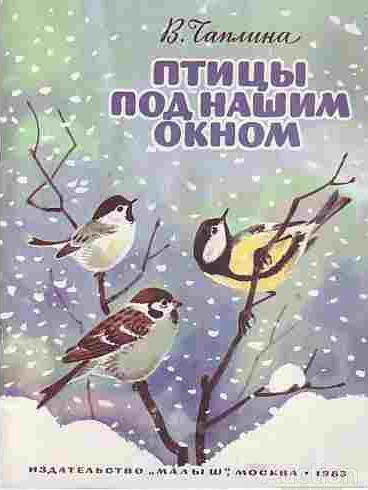 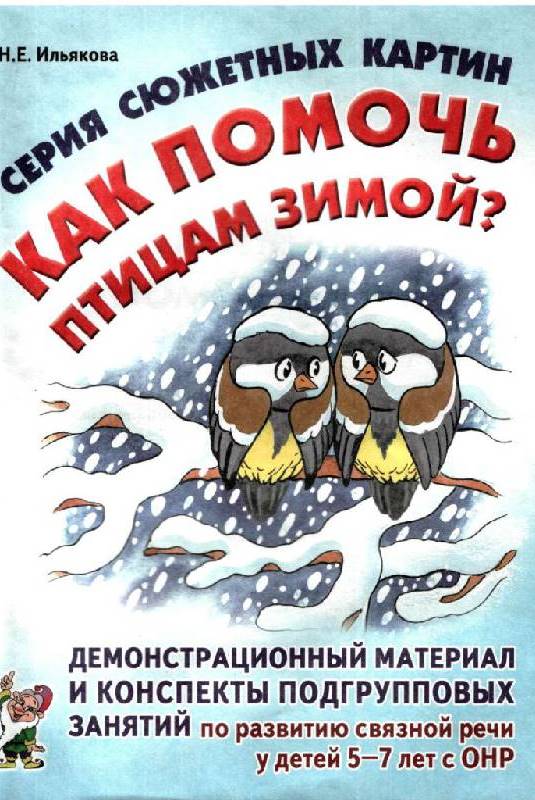 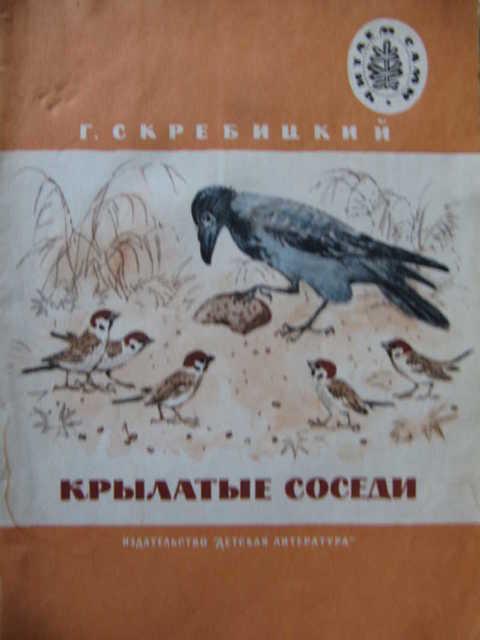 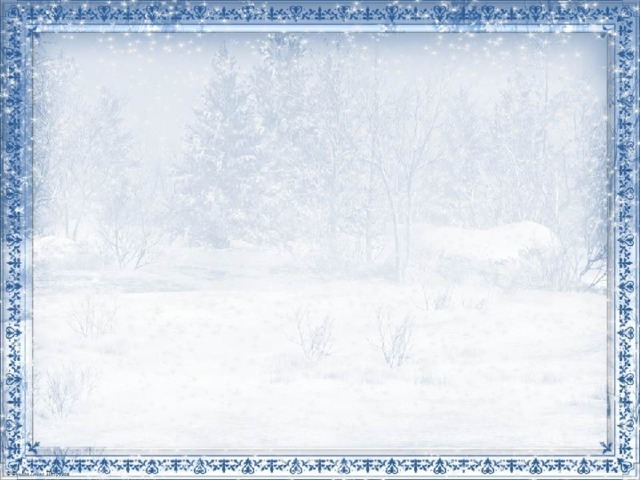 Смастерили мы кормушки
Для голодных зимних птиц, -
Прилетайте к нам, подружки,
Стайки резвые синиц!
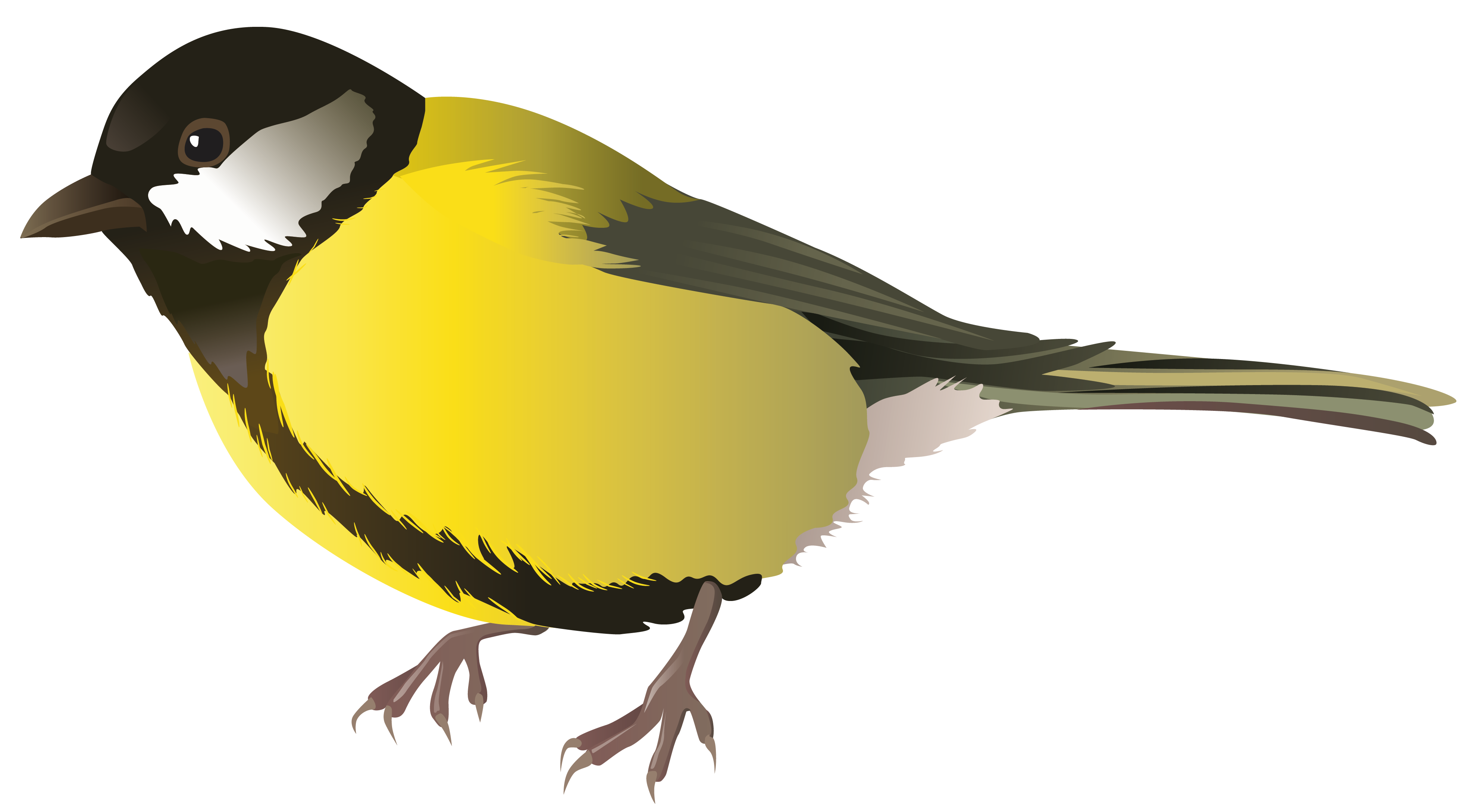 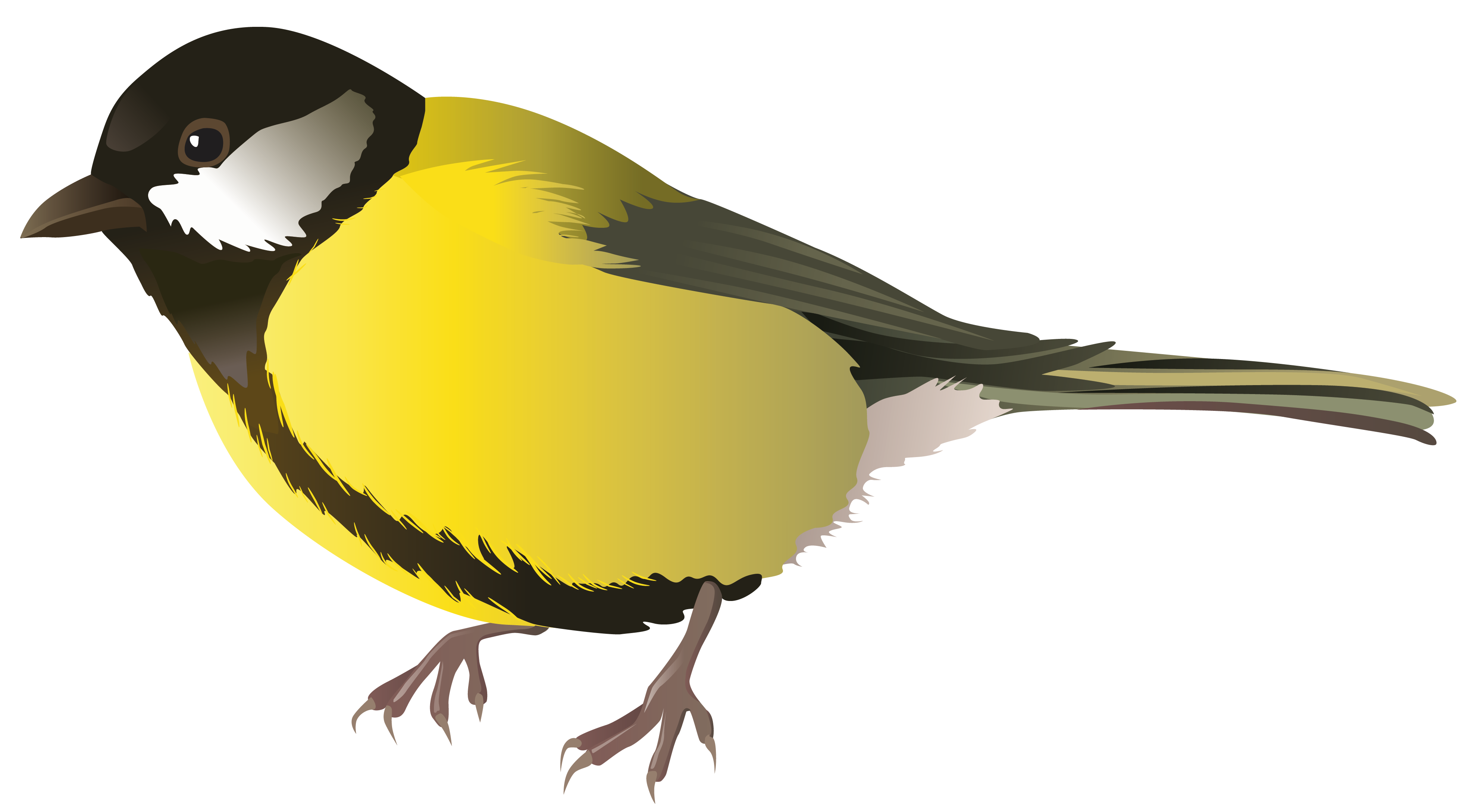 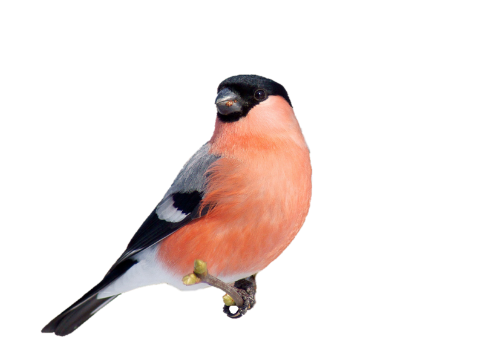 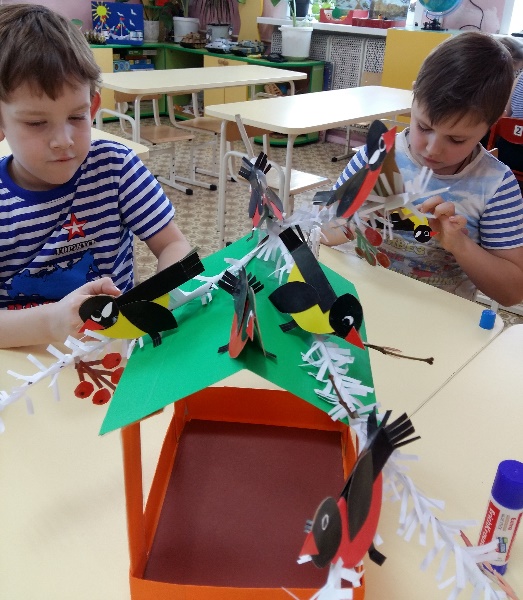 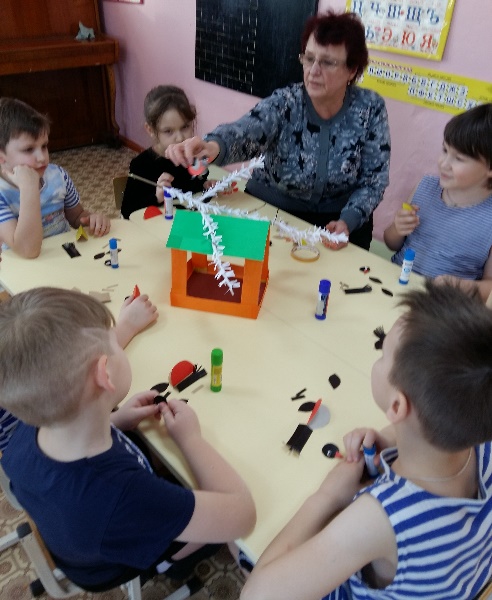 Конструирование 
«Птичья столовая»
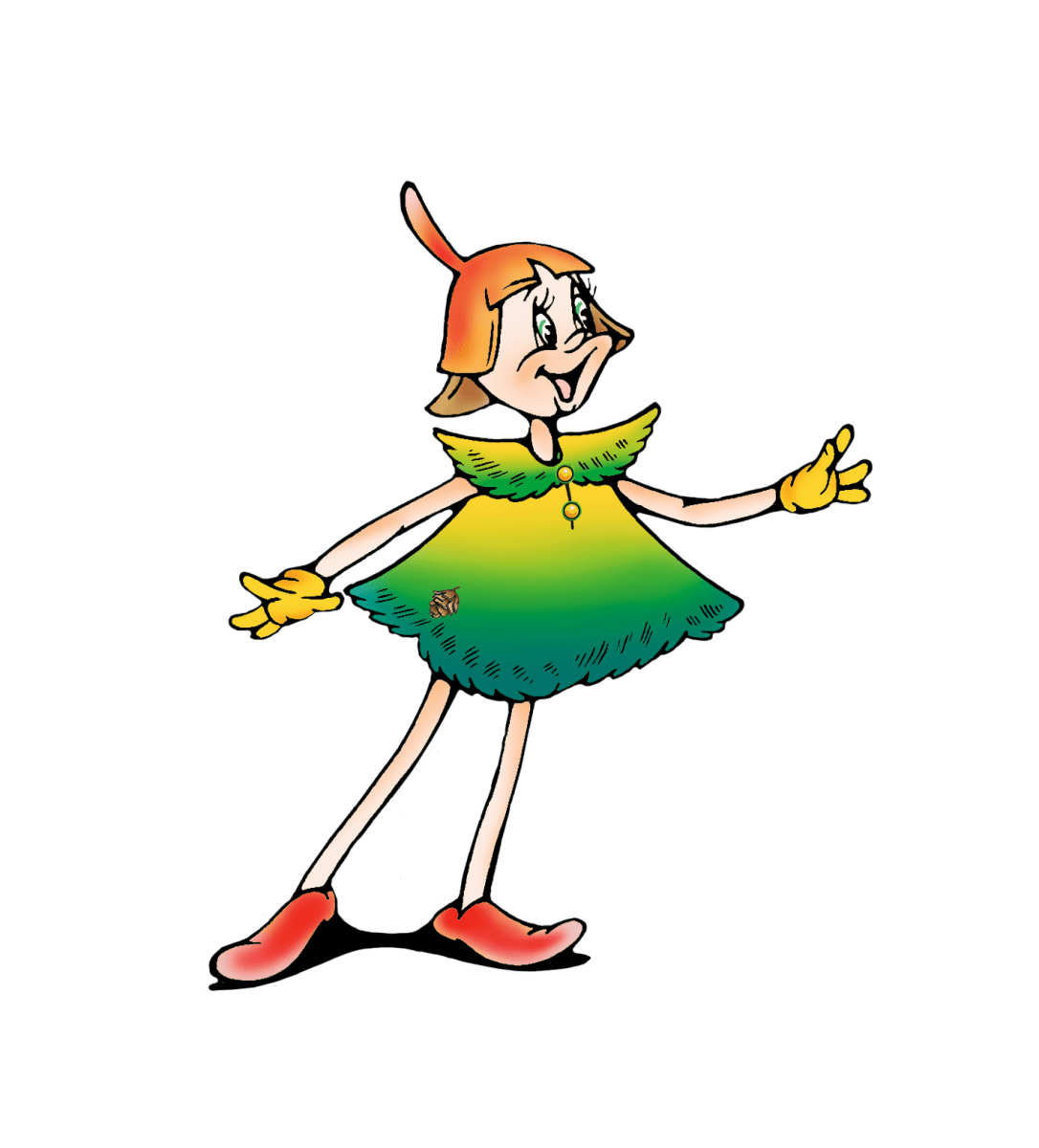 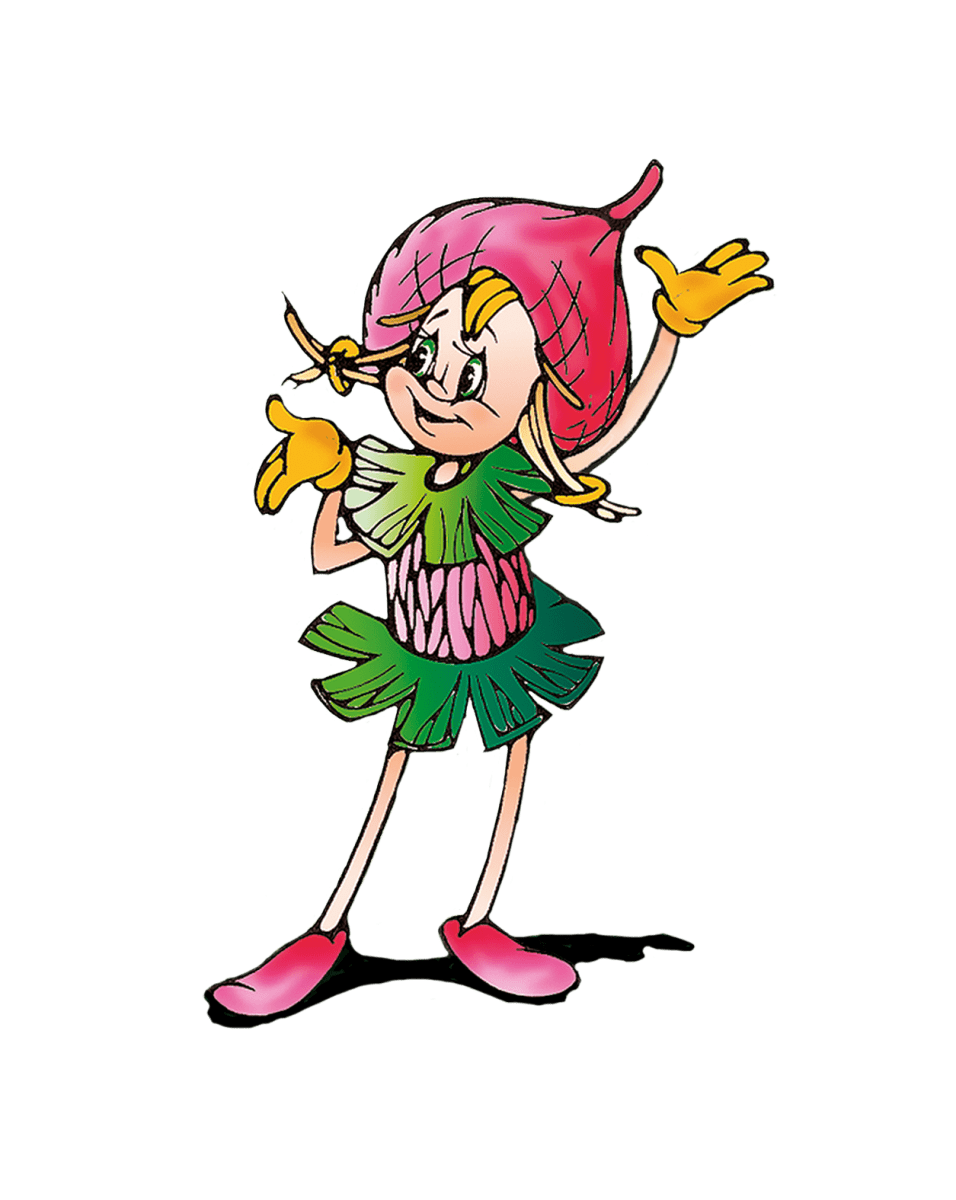 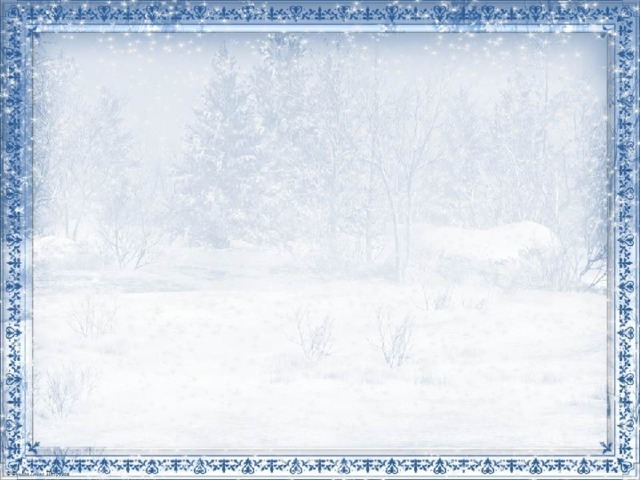 Акция «Сделай кормушку – помоги птицам!»
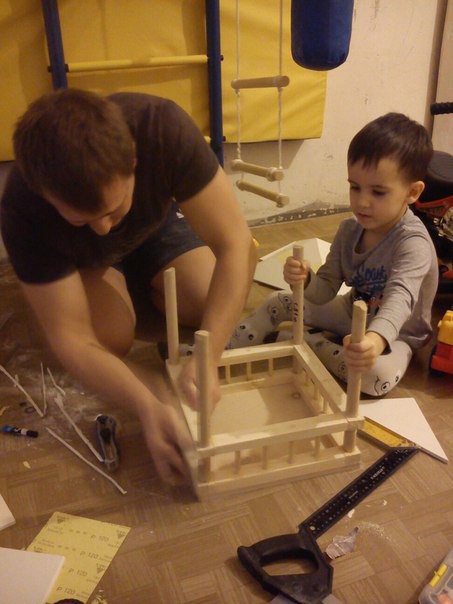 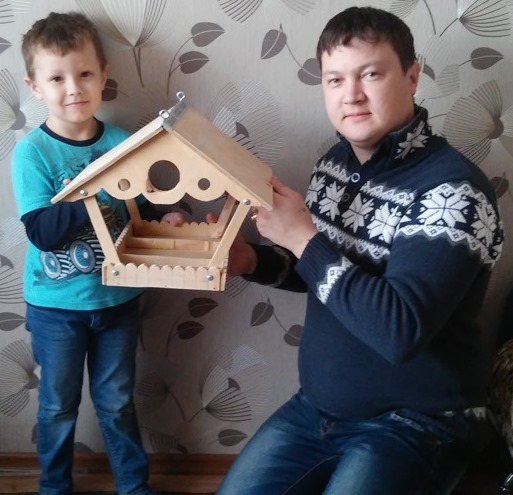 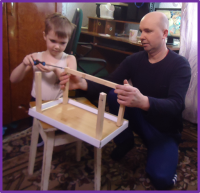 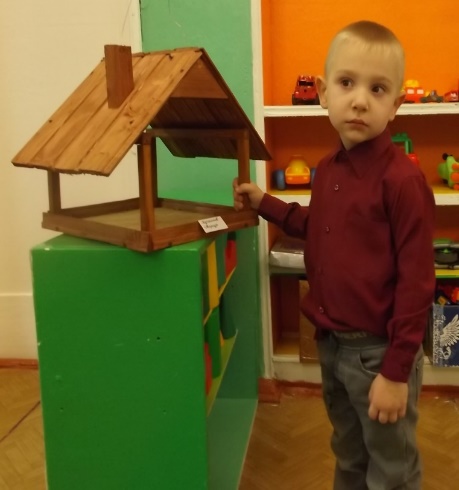 Вместе с папой смастерилПтичкину столовую.
Трудно птицам зимовать,Надо птицам помогать!
Распилить я попросилДосочку еловую,
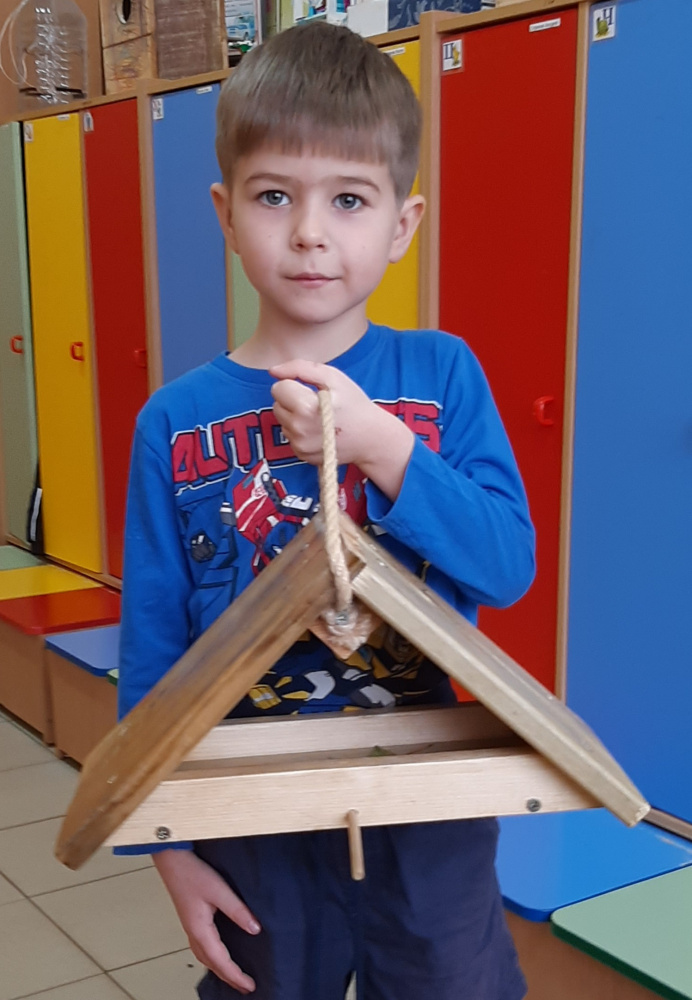 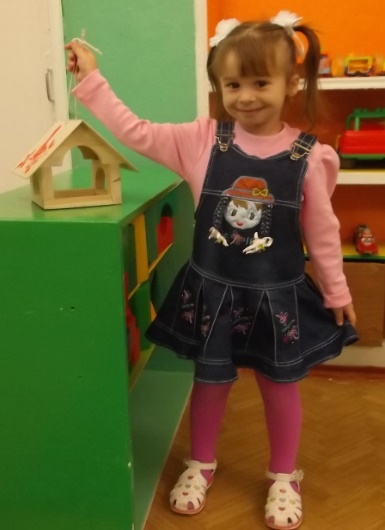 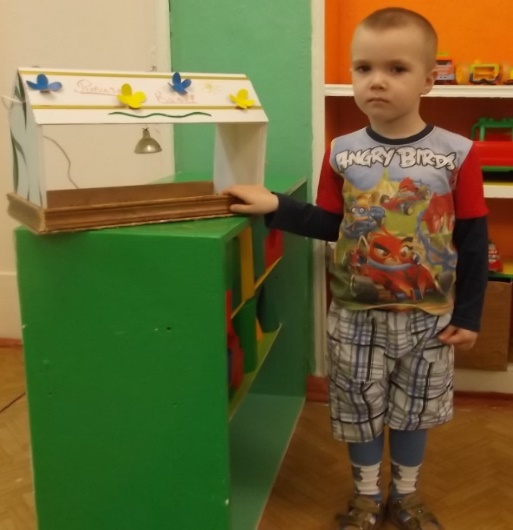 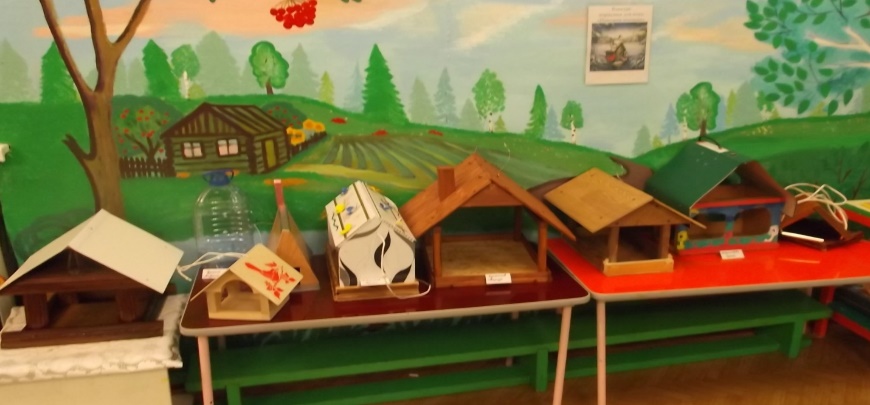 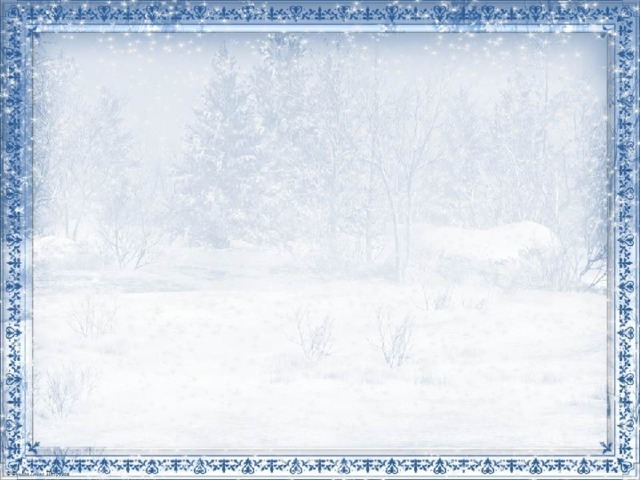 Акция «Каждой пичужке – 
наши кормушки!»
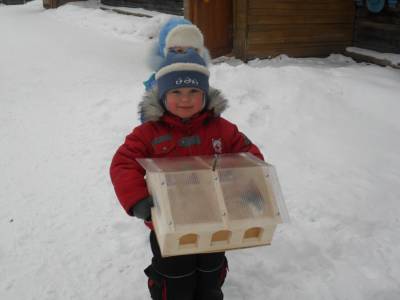 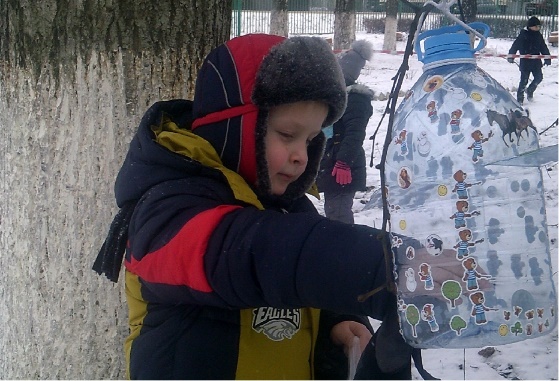 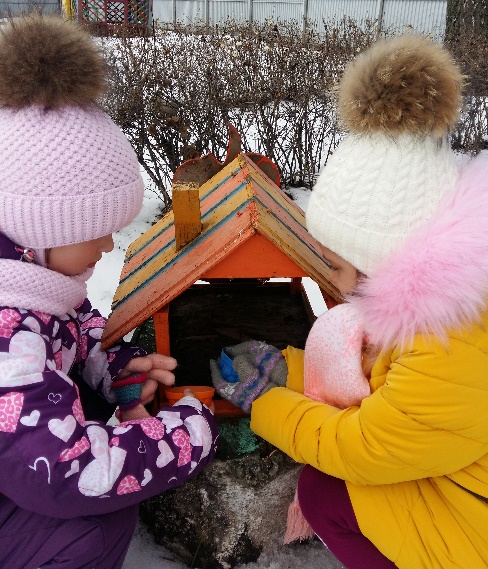 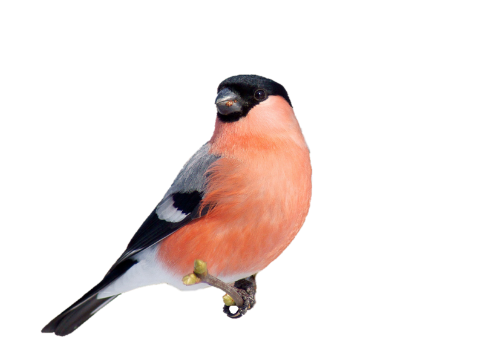 Кормушки сделали – не счесть,
Здесь всякие кормушки есть:
Из дерева, пластмассы,
А также пенопласта.
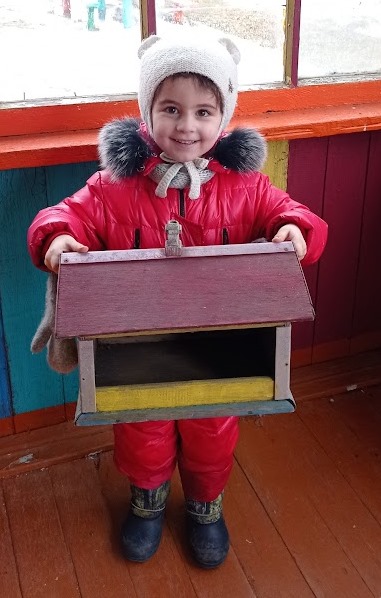 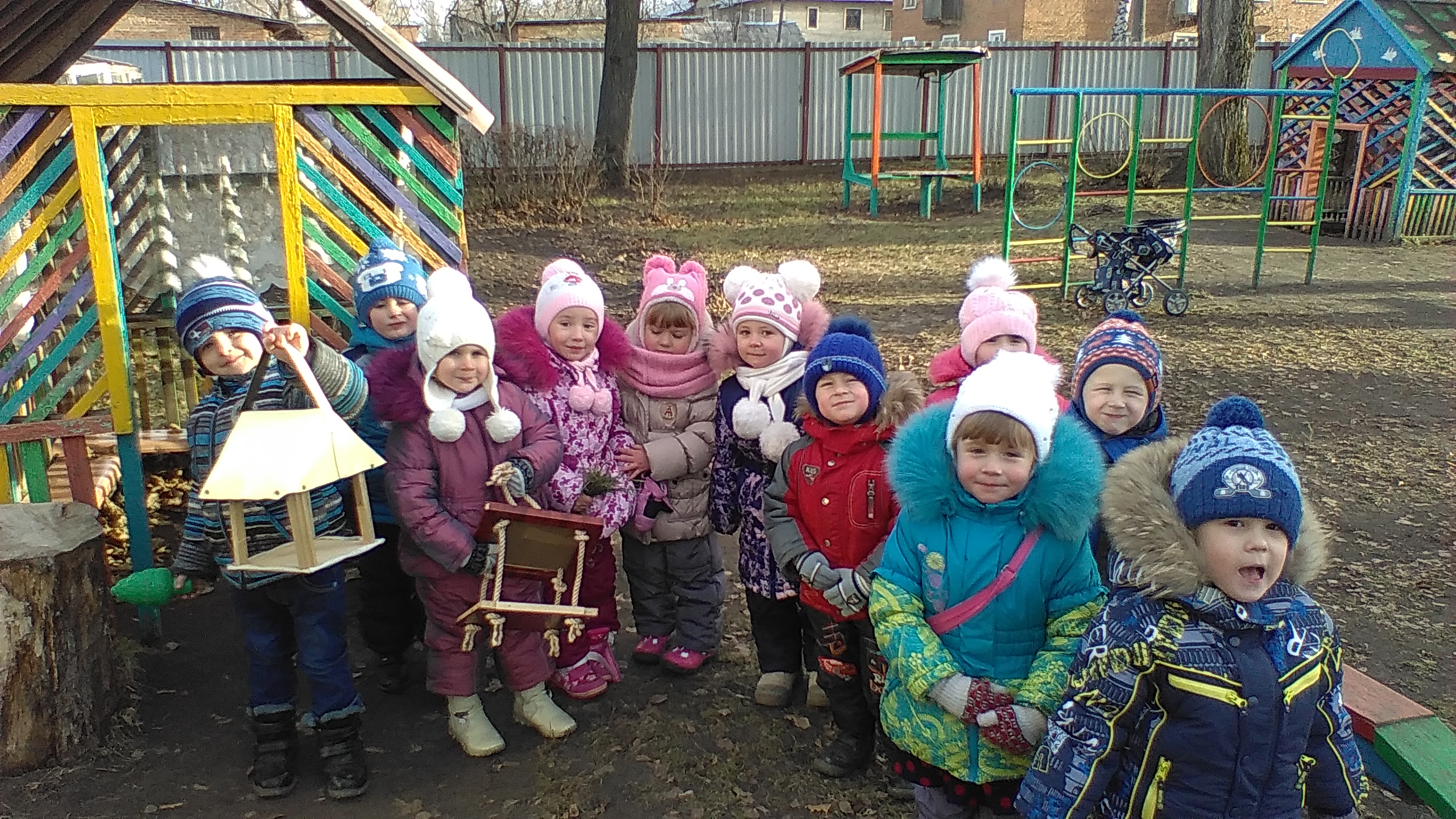 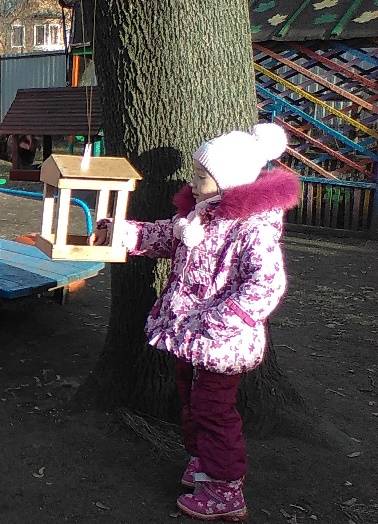 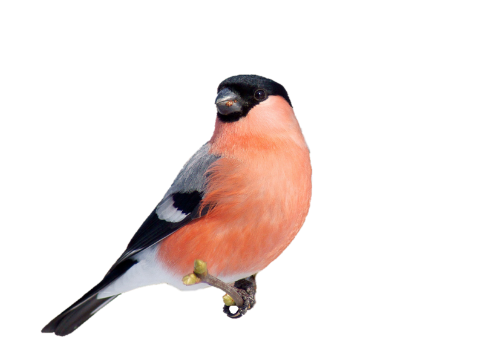 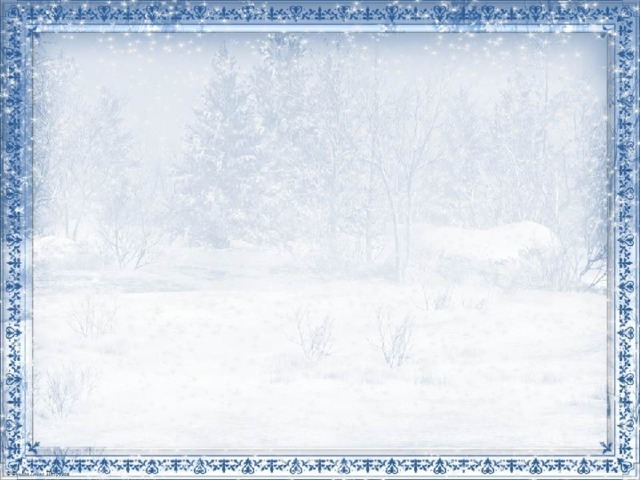 Акция «Не оставим без дворца – ни синицу, ни скворца!»
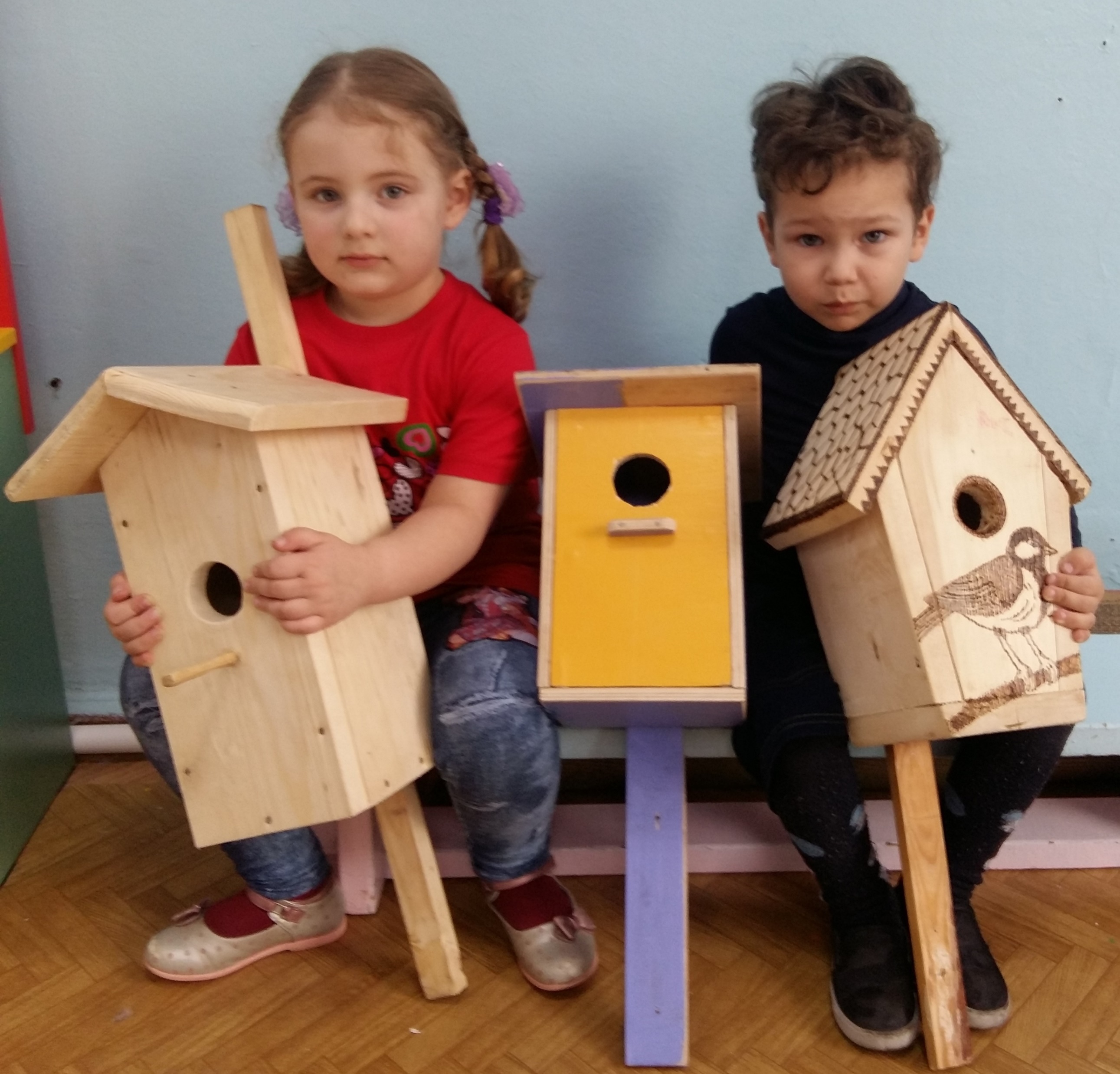 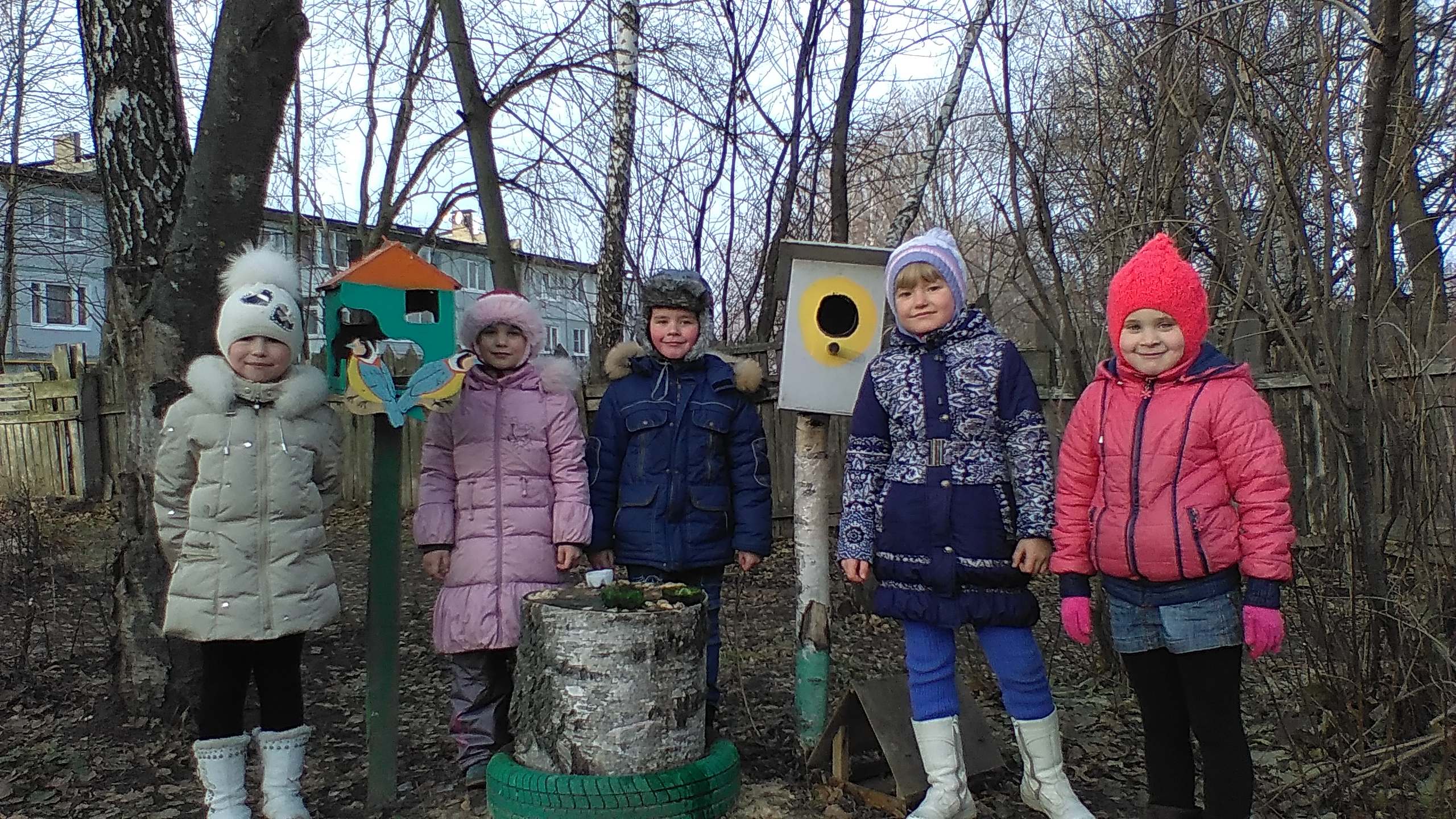 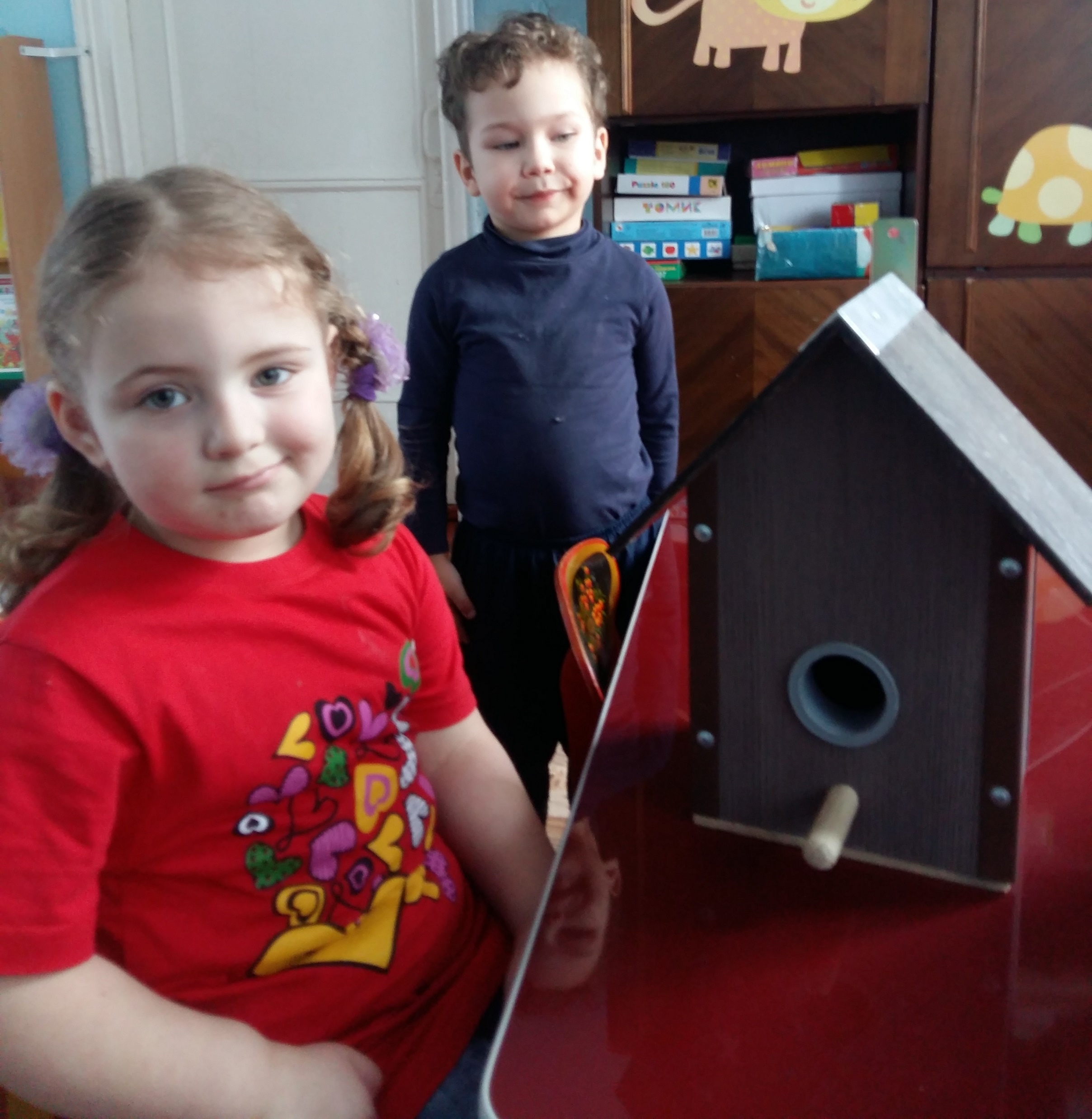 У нас такой обычай:
Чуть выпадет снежок,
Дощатый домик птичий
Повесить на сучок.
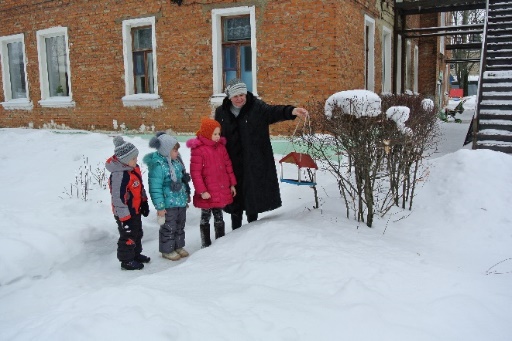 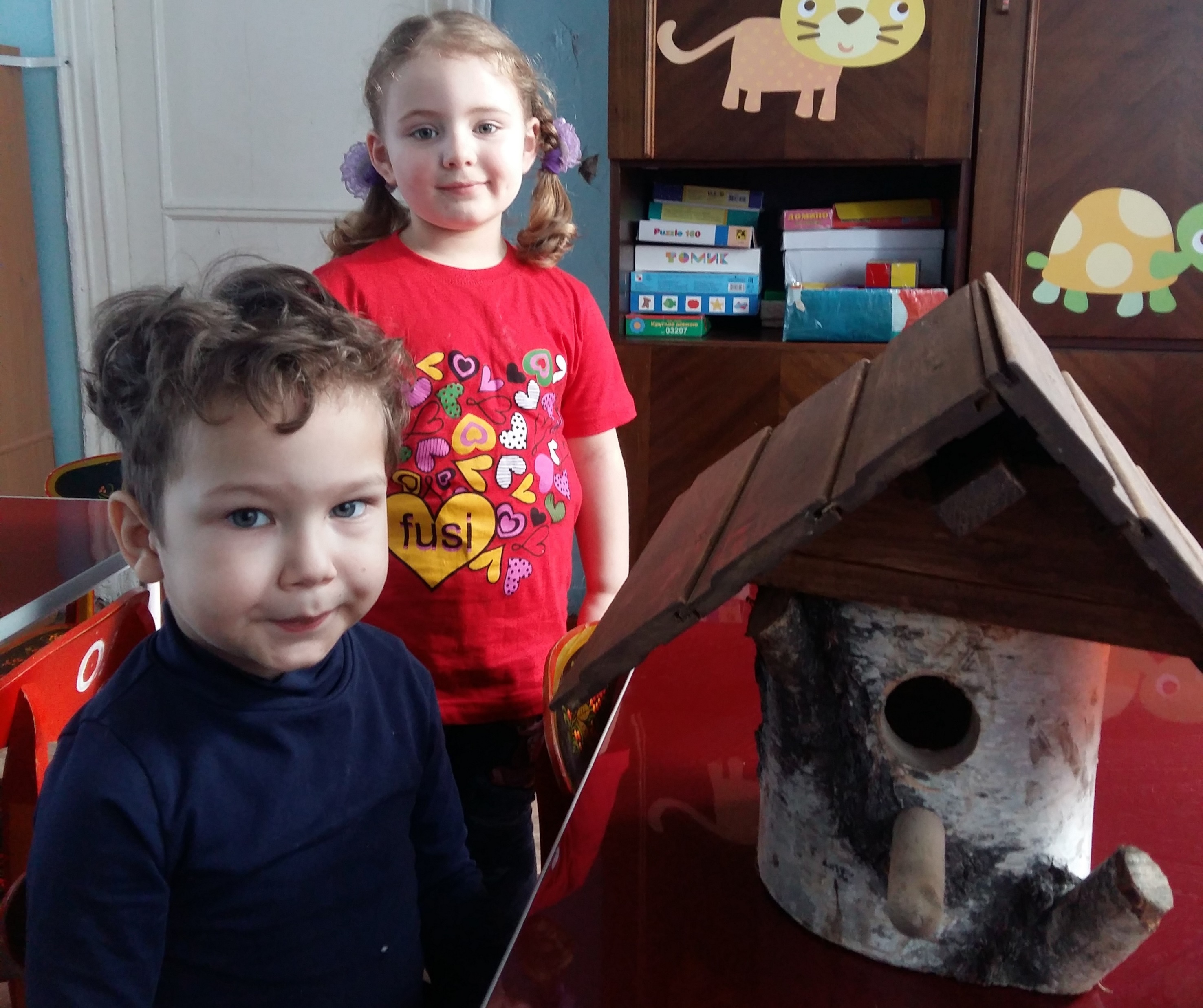 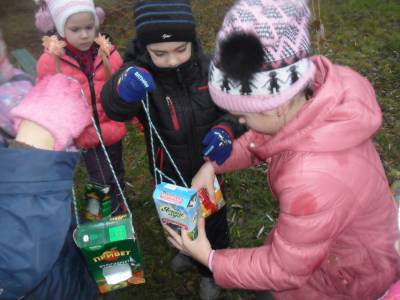 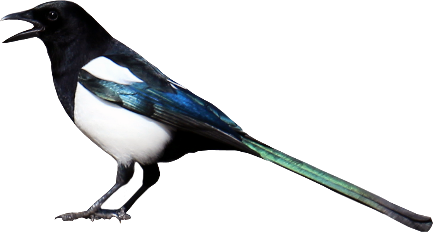 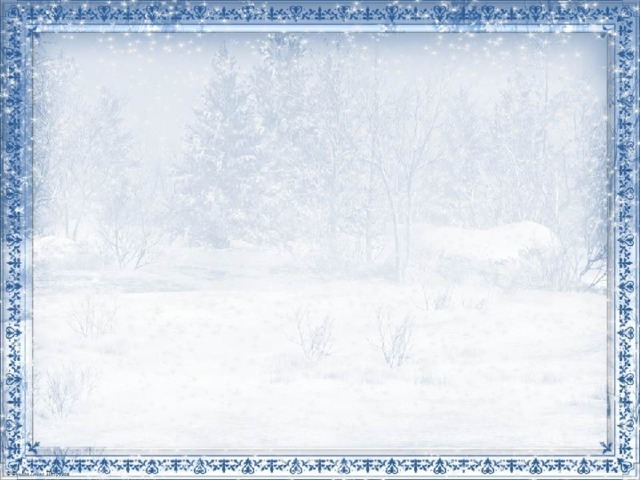 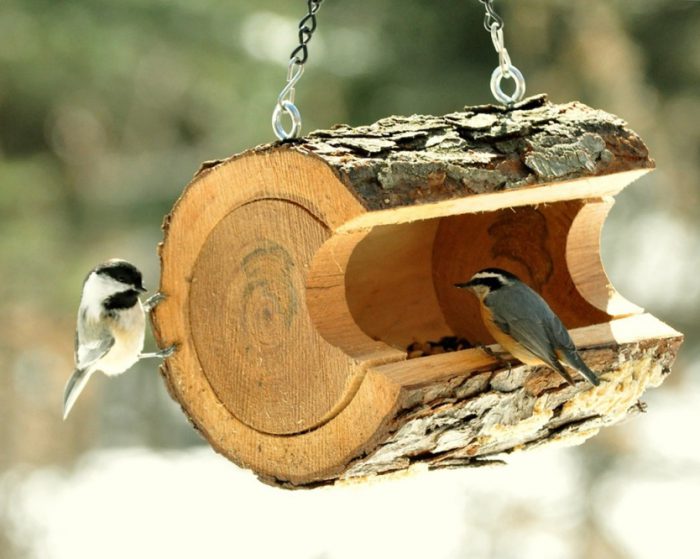 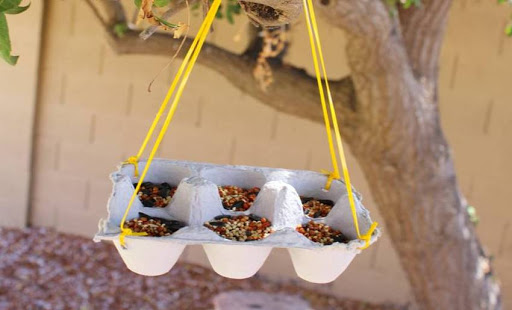 «Меню птиц»
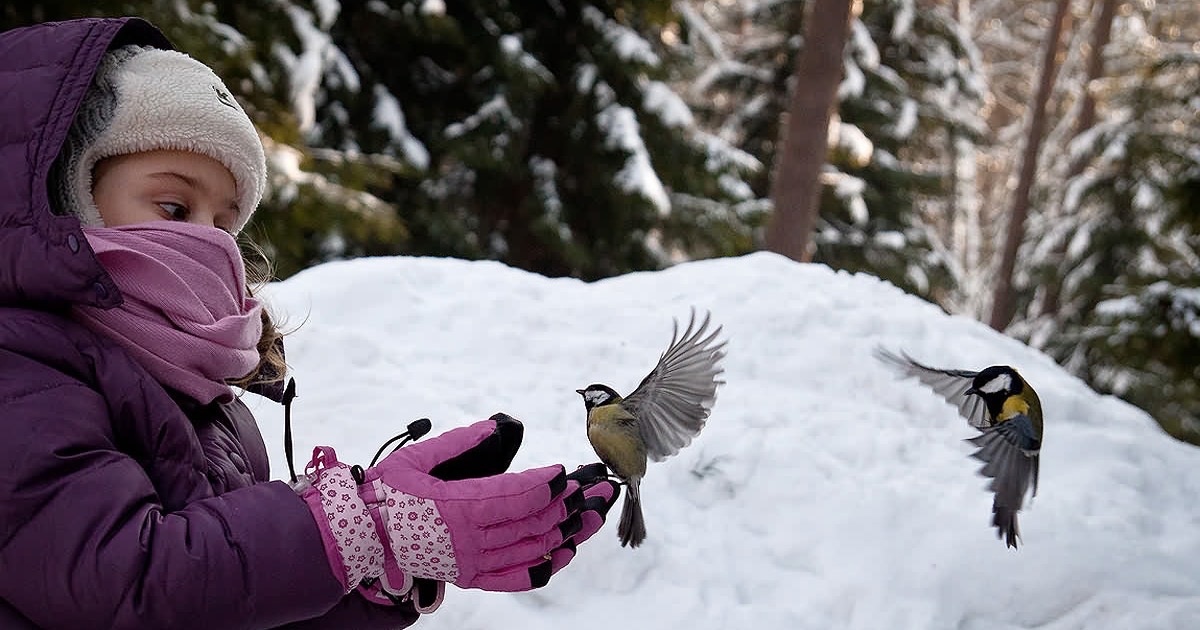 МОЖНО:
Семена подсолнечника, арбуза, тыквы, дыни,
Просо, овес, льняное и конопляное семя,
Семена трав и сорняков,
Шишки хвойных деревьев,
Арахис (нежареный, несоленый),
Фрукты и ягоды (свежие или сухие кусочками),
Несоленое свиное сало,
Творог (средней жирности) смешанный с белыми панировочными сухарями,
Натертое яйцо, сваренное вкрутую,
Мучные черви.
НЕЛЬЗЯ:
Жареное, соленое (жареные и соленые семечки, соленое сало),
Испорченную и заплесневелую пищу,
Прогорклое зерно,
Пшено,
Черный ржаной хлеб,
Кожуру от апельсинов, бананов.
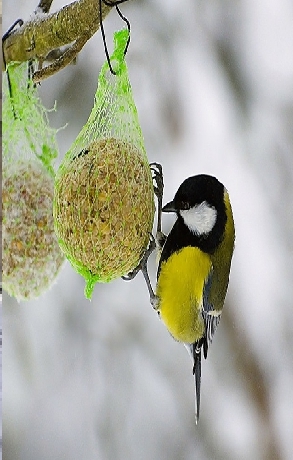 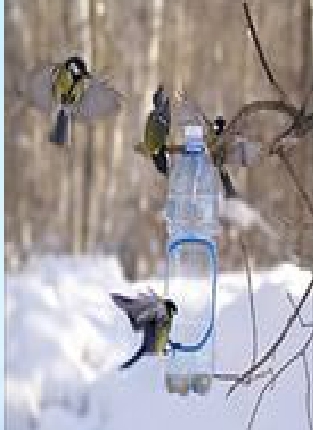 Мы для птиц кормушки ставим,
Насыпаем им корма,
И поют пичуги в стаях,-
«Здравствуй, зимушка – зима!».
Для корма пригодны семена подсолнуха, дыни, арбуза, тыквы, кукурузы. Их нужно дробить. Очень любят птицы овсянку «Геркулес», крошки белого хлеба. Пшено , просо, овес и пшеница  -  излюбленный корм воробьёв, овсянок и щеглов.
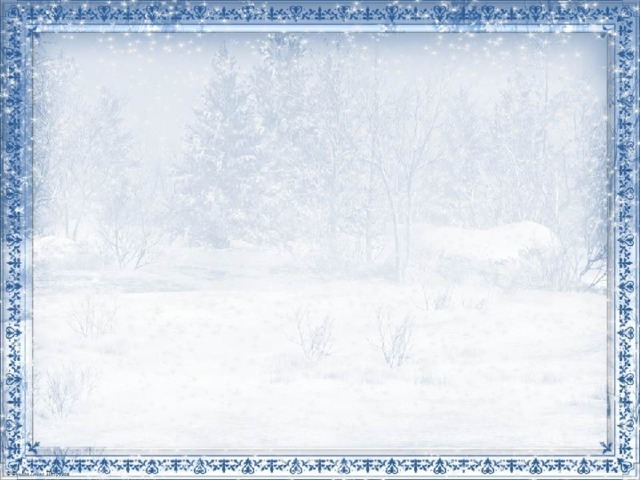 Акция «Покормите птиц зимой!»
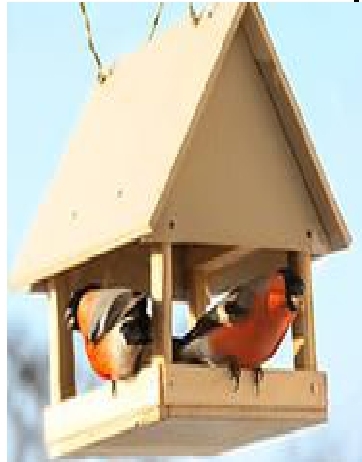 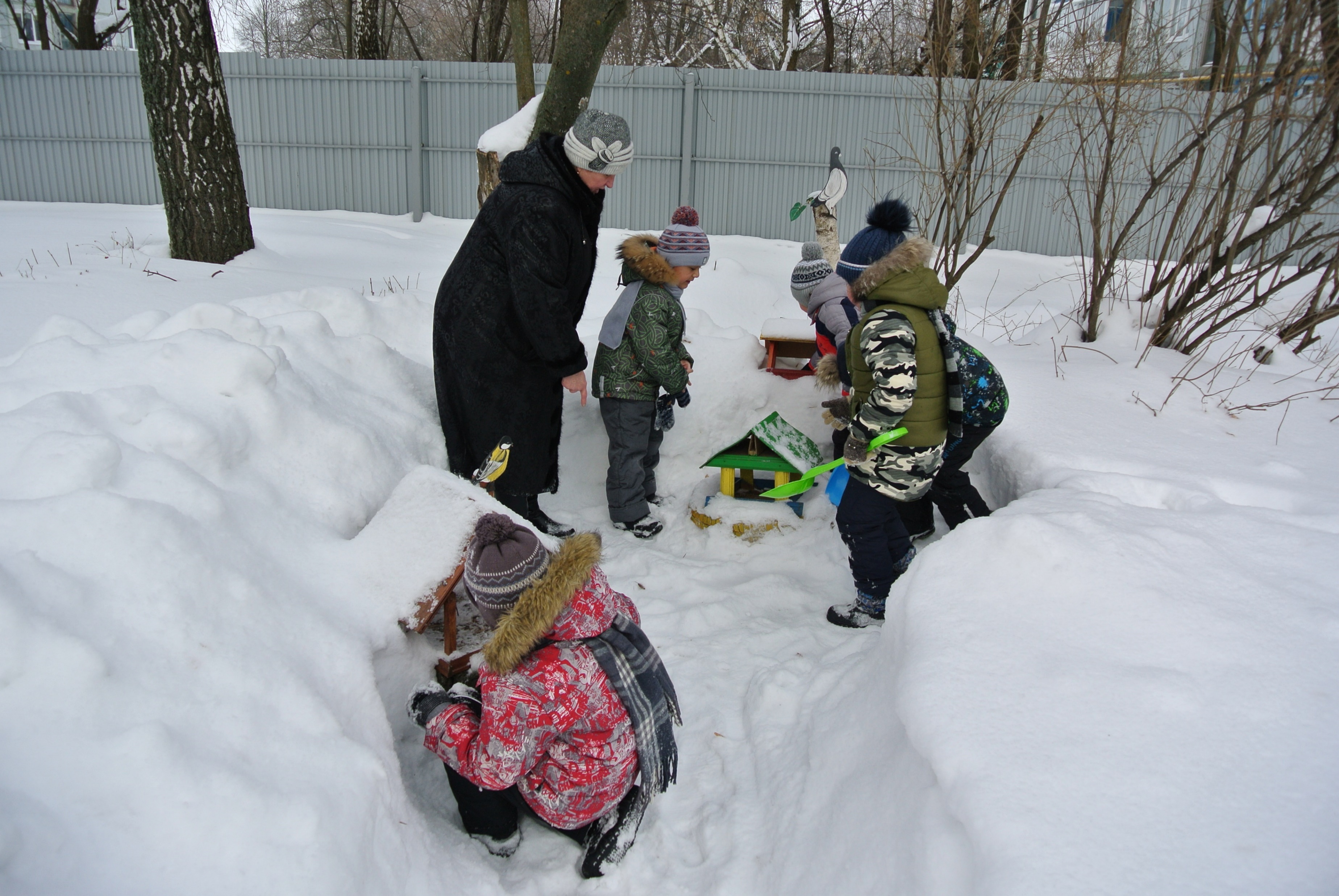 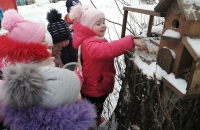 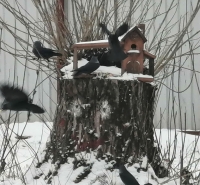 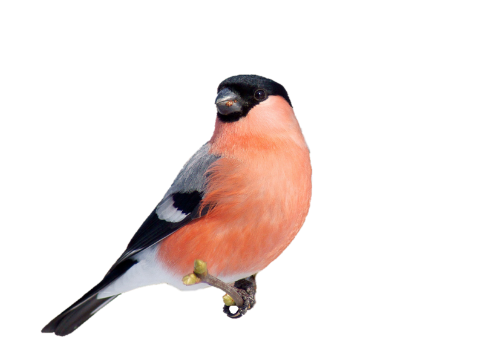 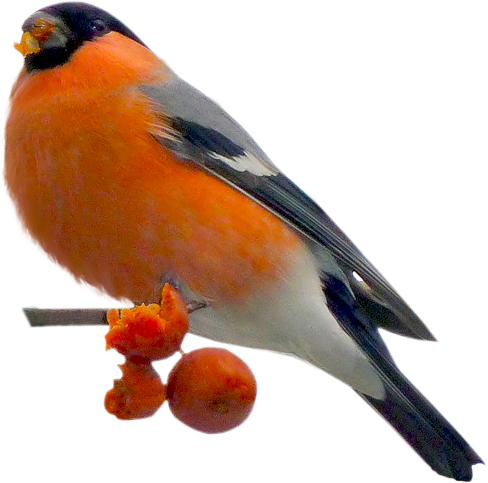 Покормите птиц зимой, пусть со всех концов
К вам слетятся, как домой, стайки на крыльцо.
Не богаты их корма: горсть зерна нужна.
Горсть одна - и не страшна будет им зима.
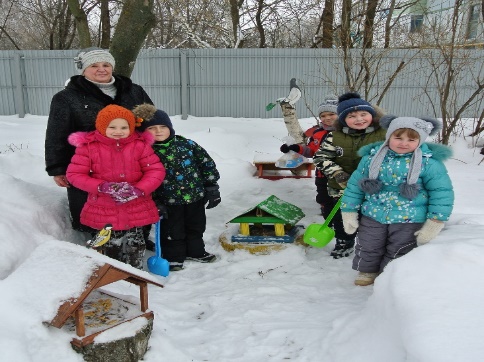 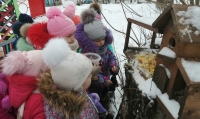 И здесь, в саду за домом, среди седых ветвей,
Готов обед весёлый для птичек у детей!
По небу весело скользят, летят пернатые друзья,
И пропоют, чирикая: «Спасибо вам великое!»
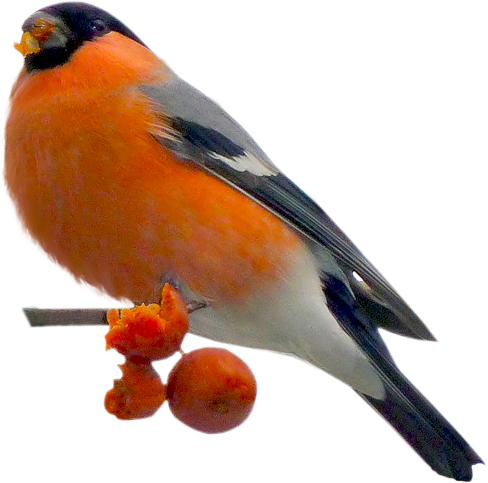